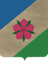 День местного самоуправления
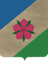 I. Преобразование городских и сельских поселений
Объединение поселений
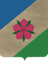 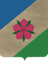 млн.руб
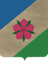 2012
млн.руб
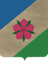 2013
млн.руб
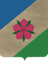 II. Преобразование образовательных учреждений
Преобразование образовательных учреждений
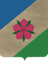 Преобразование образовательных учреждений
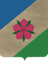 I путь –  реорганизация школ путём присоединения их в качестве филиала к базовым школам. (Теплоозёрск, Известковый, Бира)
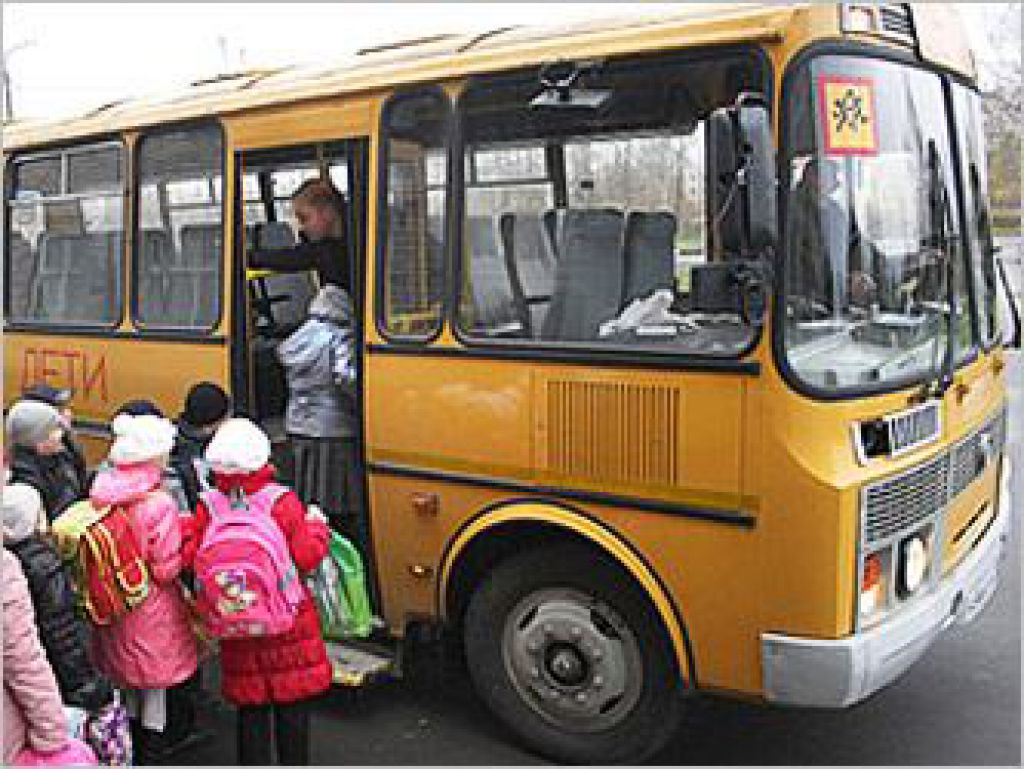 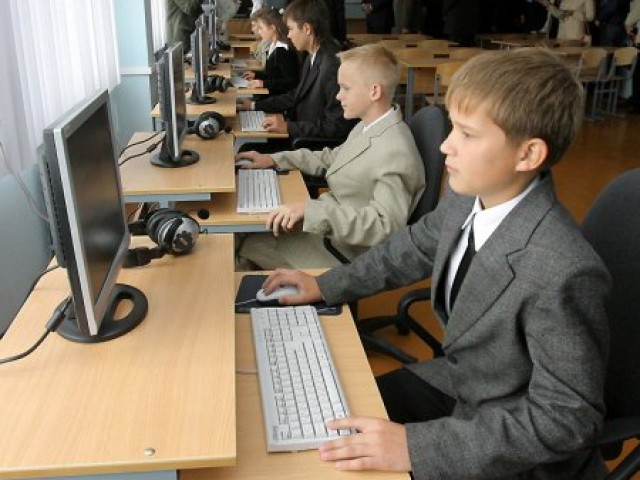 Преобразования образовательных учреждений
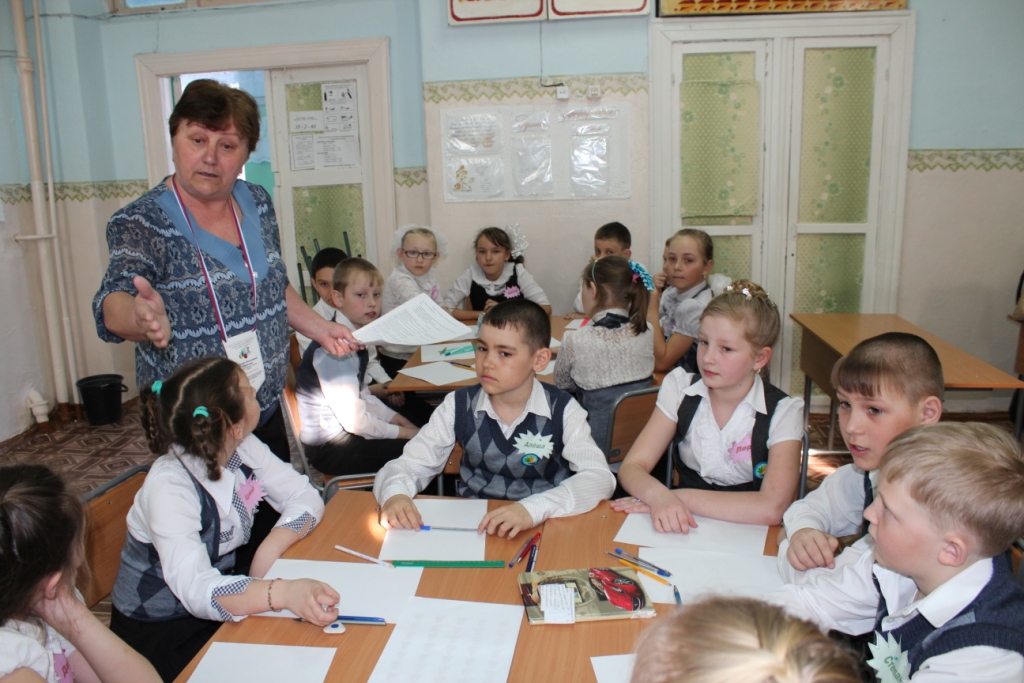 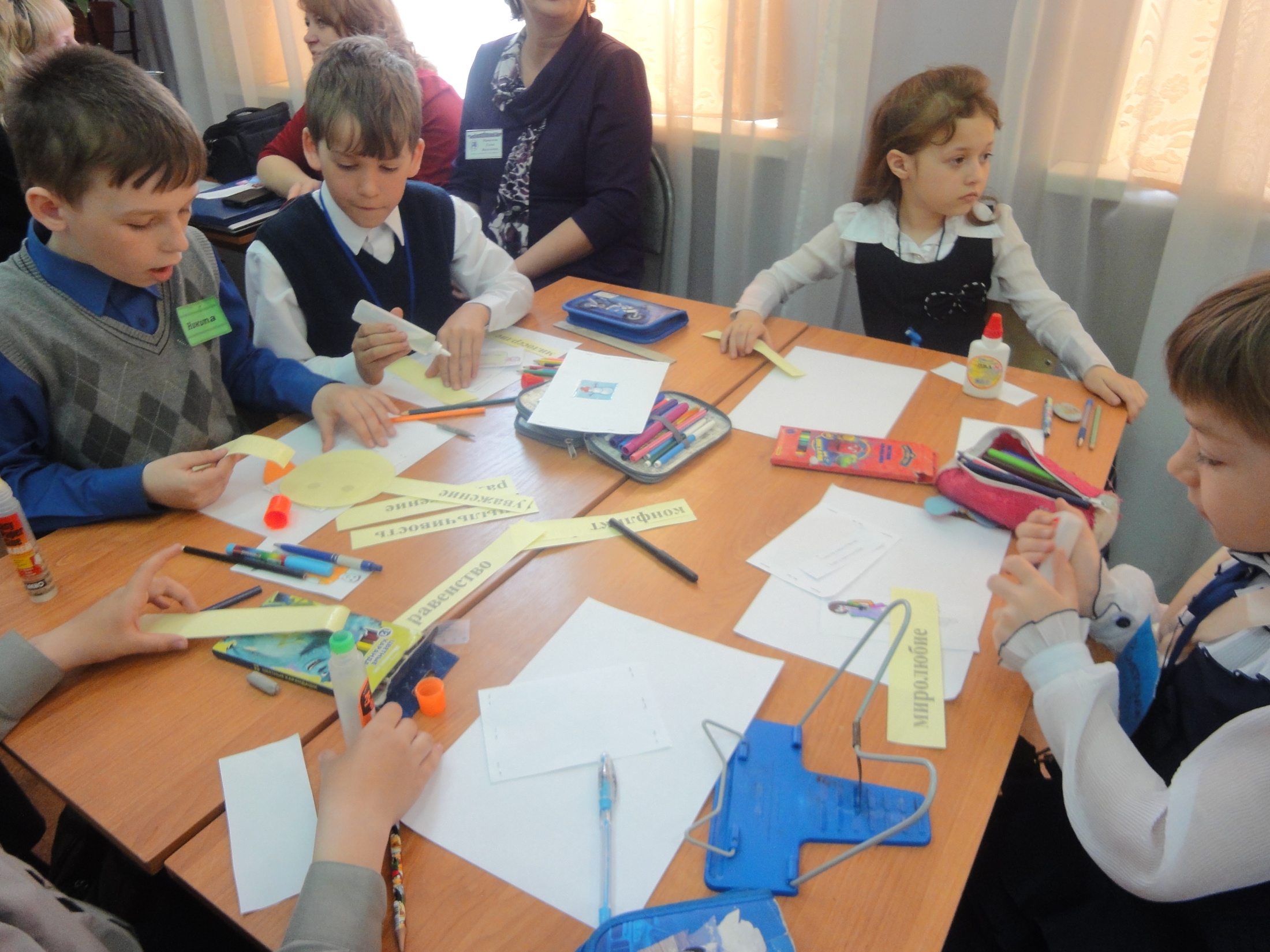 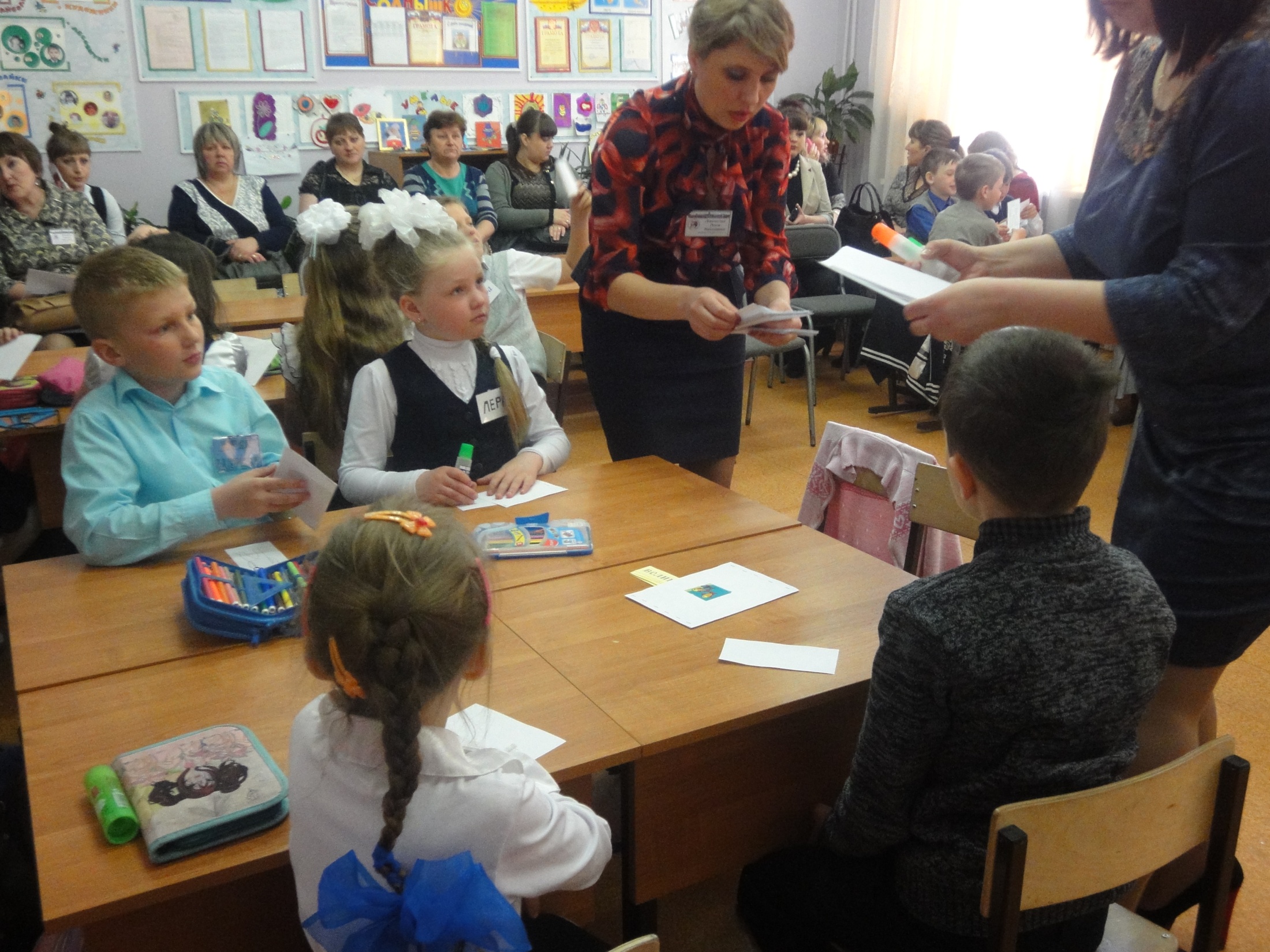 Преобразование образовательных учреждений
II путь– создание комплексов «школа-сад» на базе действующих школ. (Облучье, Биракан, Семисточный, Хинганск, Пашково, Радде).
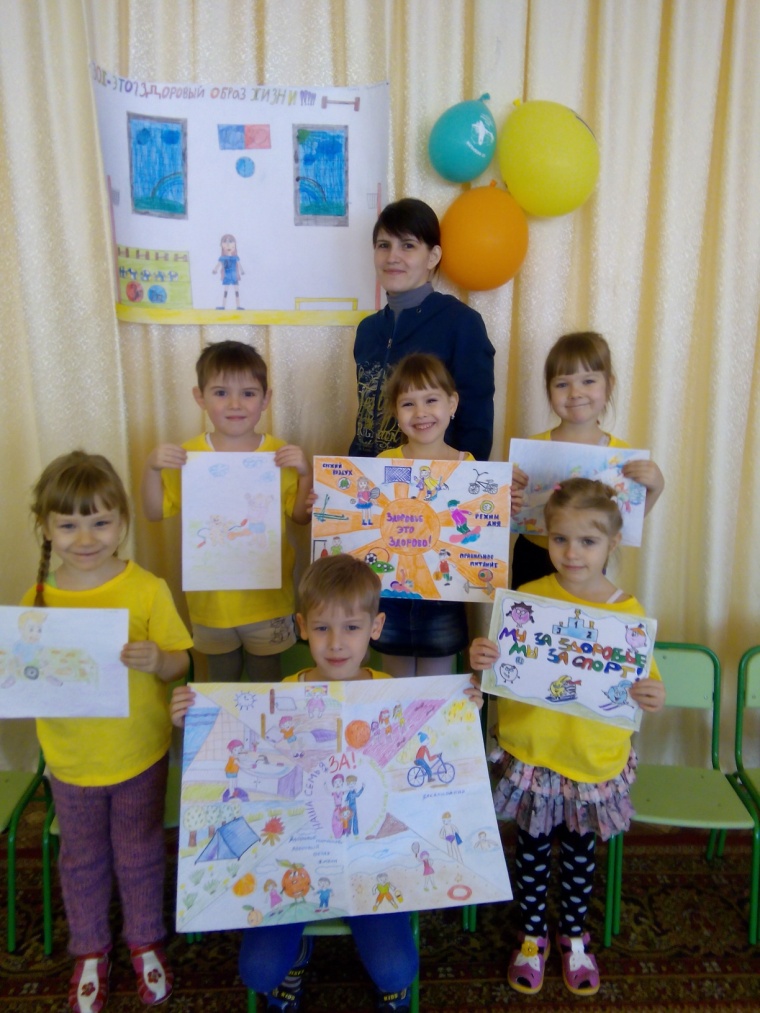 Преобразование образовательных учреждений
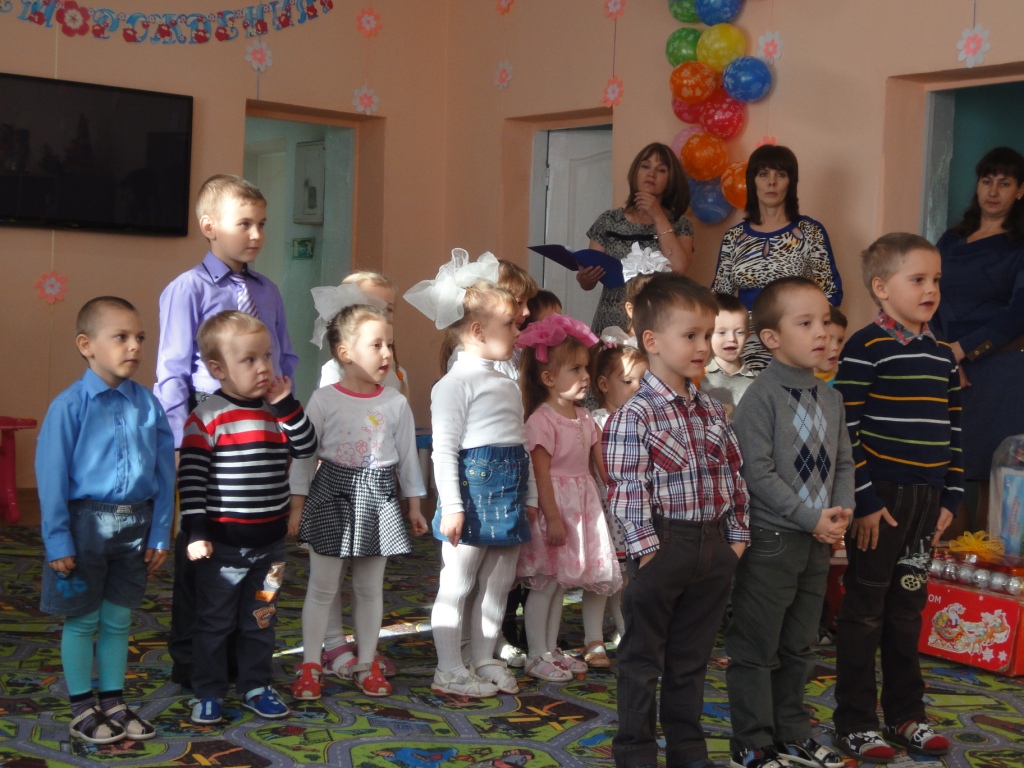 Преобразование образовательных учреждений
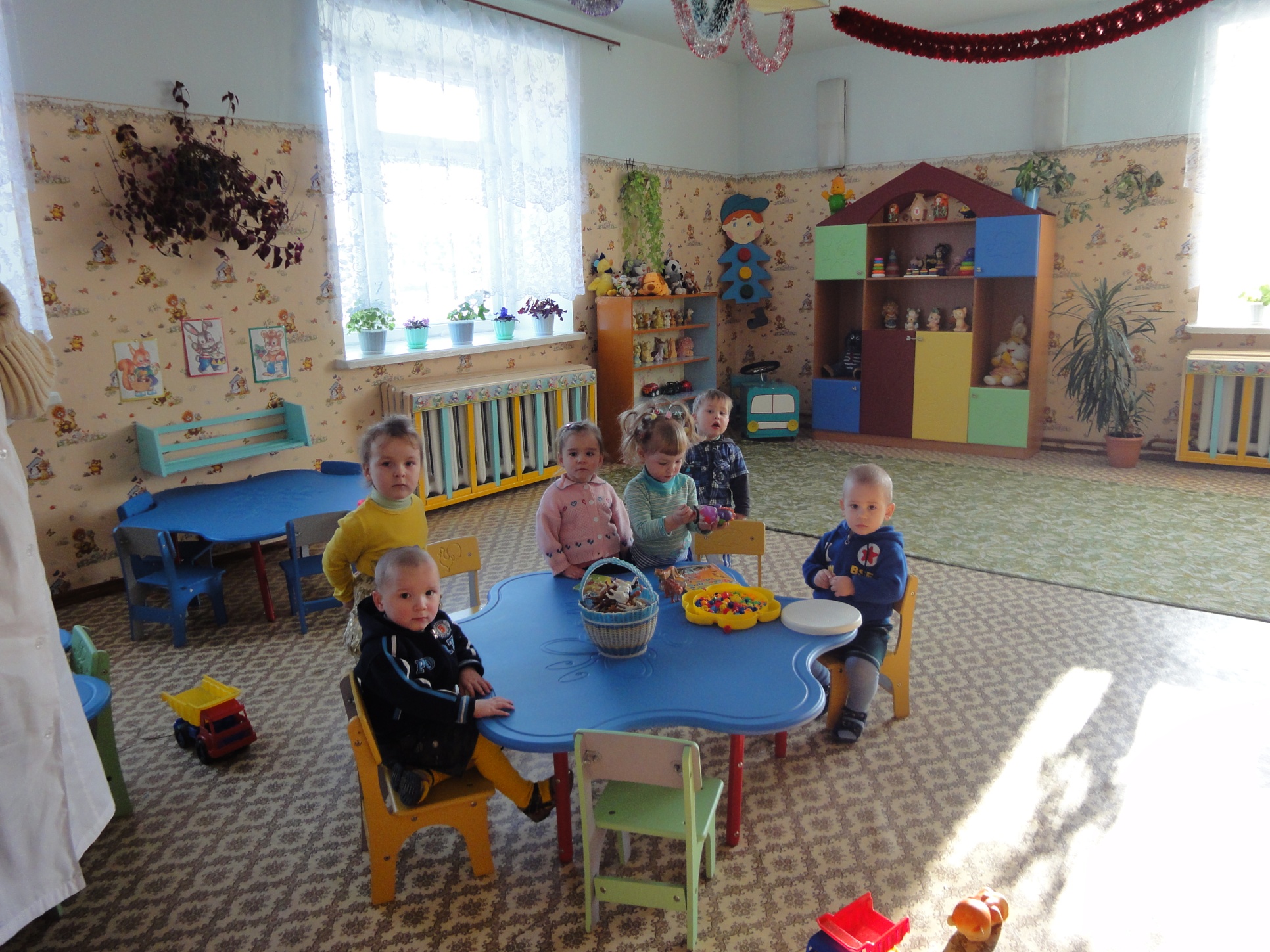 Преобразование образовательных учреждений
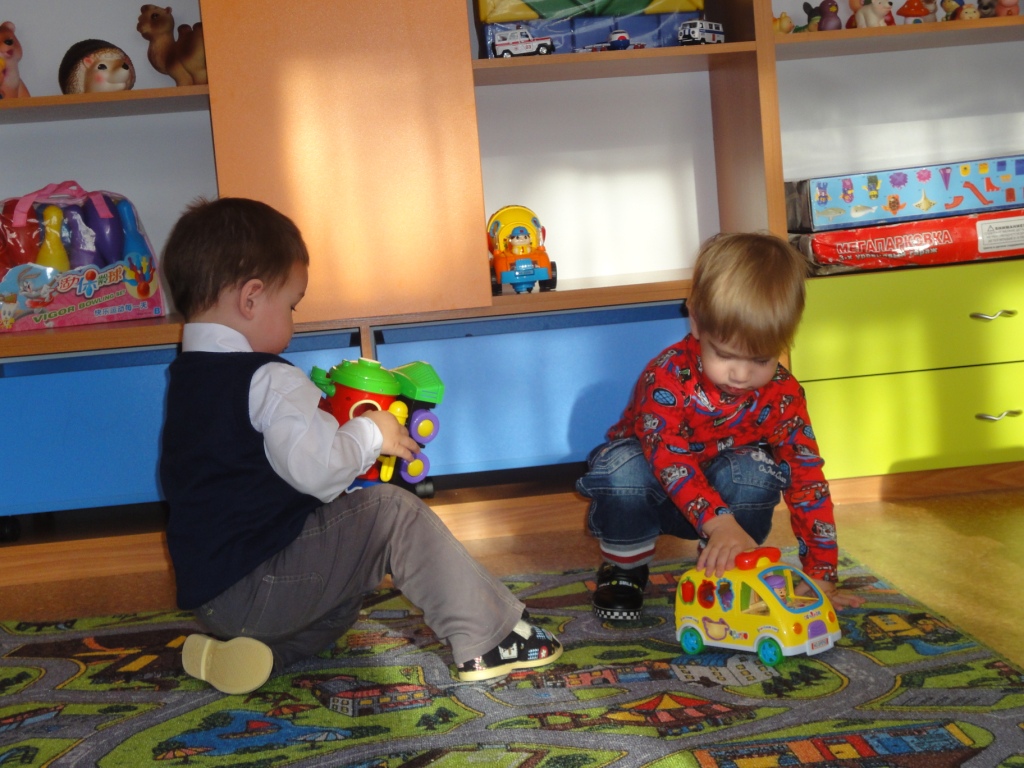 Преобразование образовательных учреждений
III путь – ликвидация образовательных учреждений. (Основная школа № 1 в г. Облучье, детский сад села Заречное )
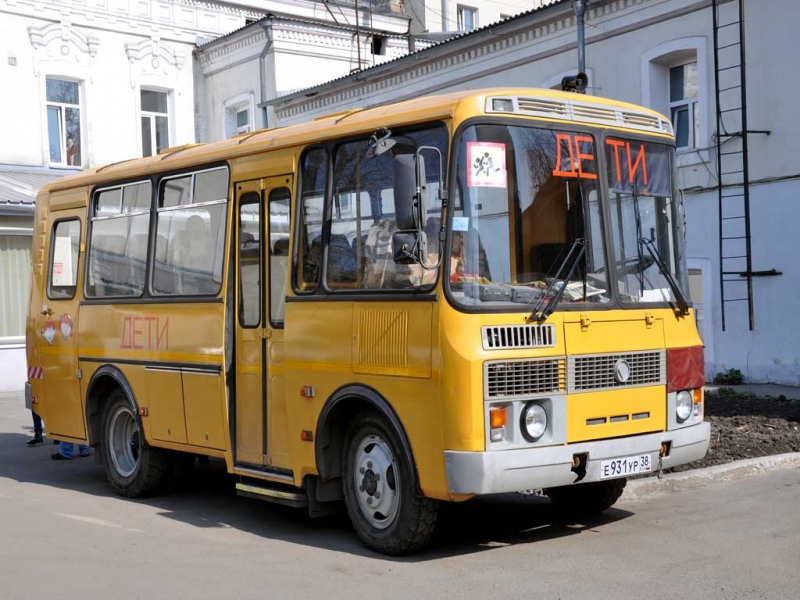 Преобразование образовательных учреждений
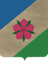 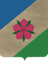 III. Реализация полномочий по развитию культуры, спорта и молодежной  политики
Участие спортсменов Облученского района в соревнованиях
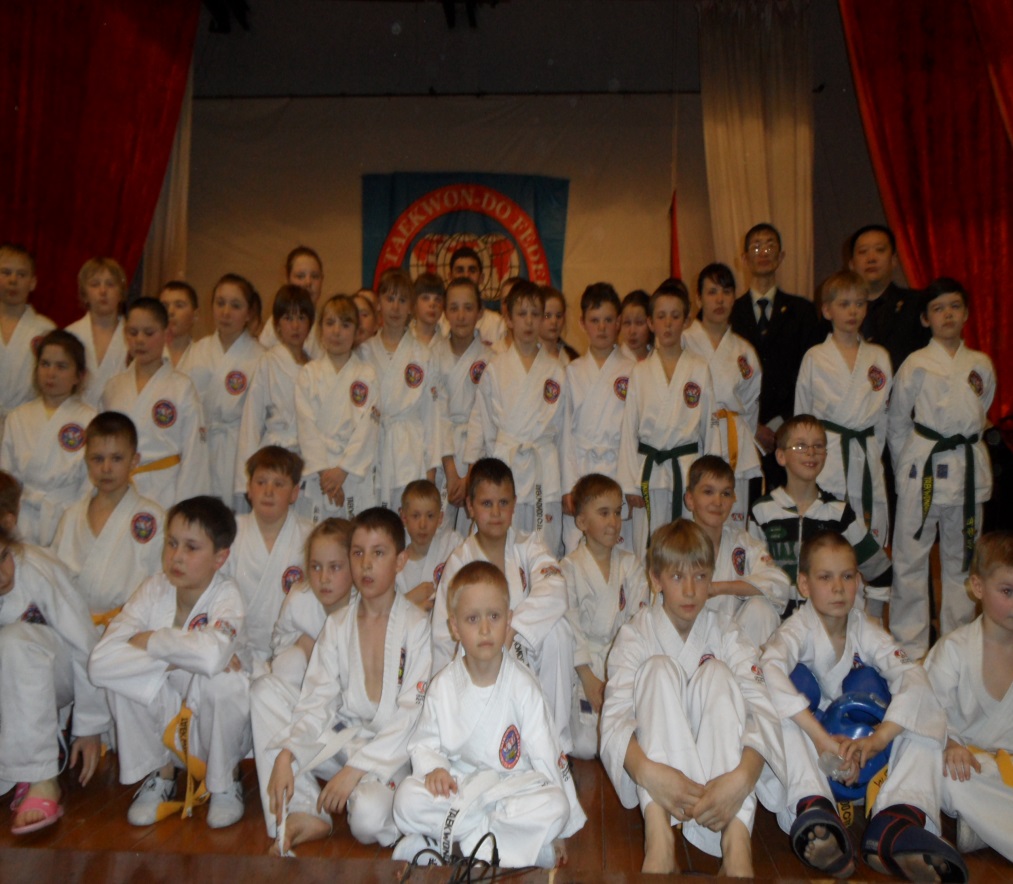 Тхэквондо
Силовые виды спорта
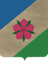 Экстремальные виды спорта
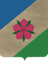 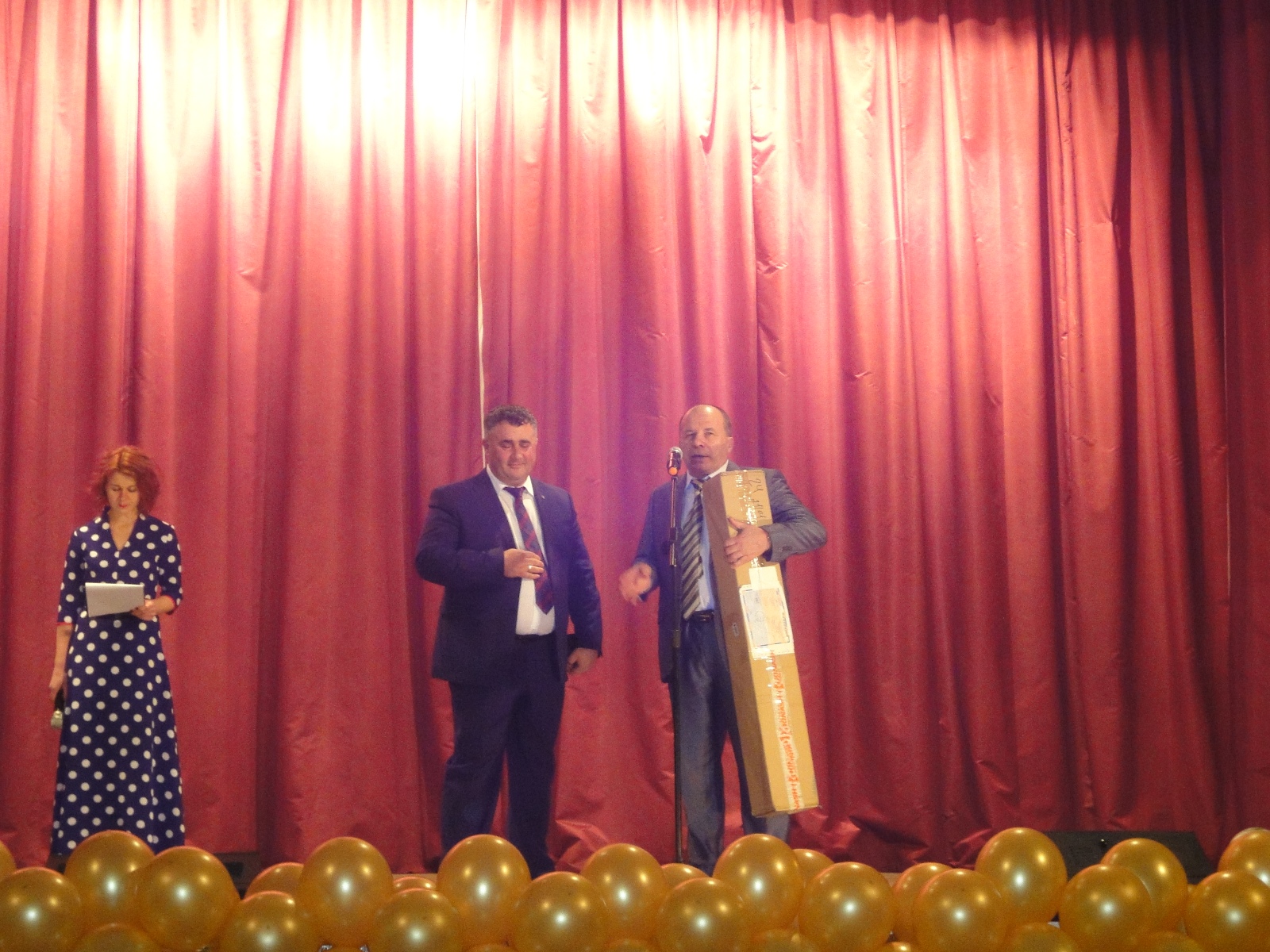 Юбилей МАУ   «Центр развития                         спорта»
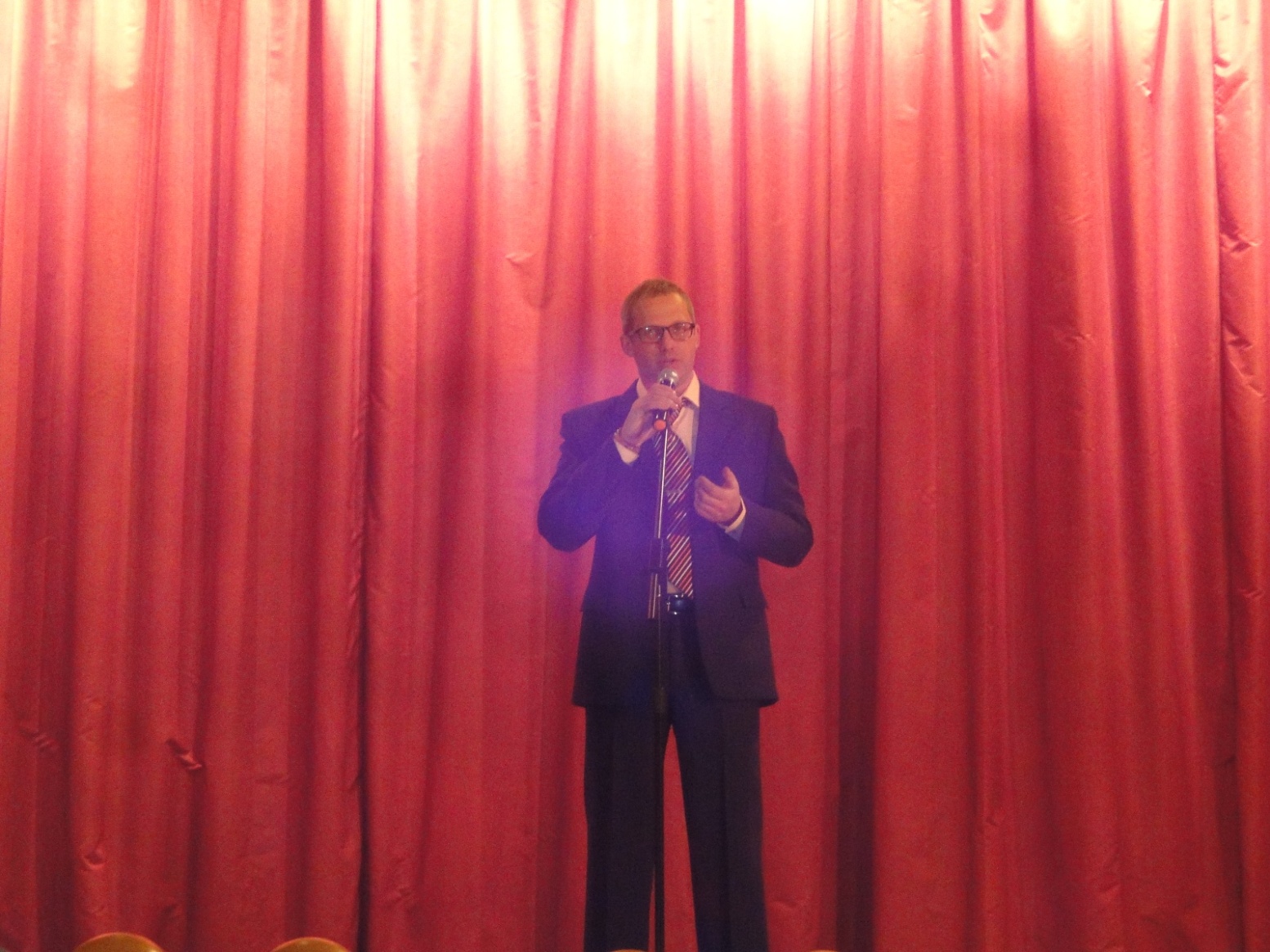 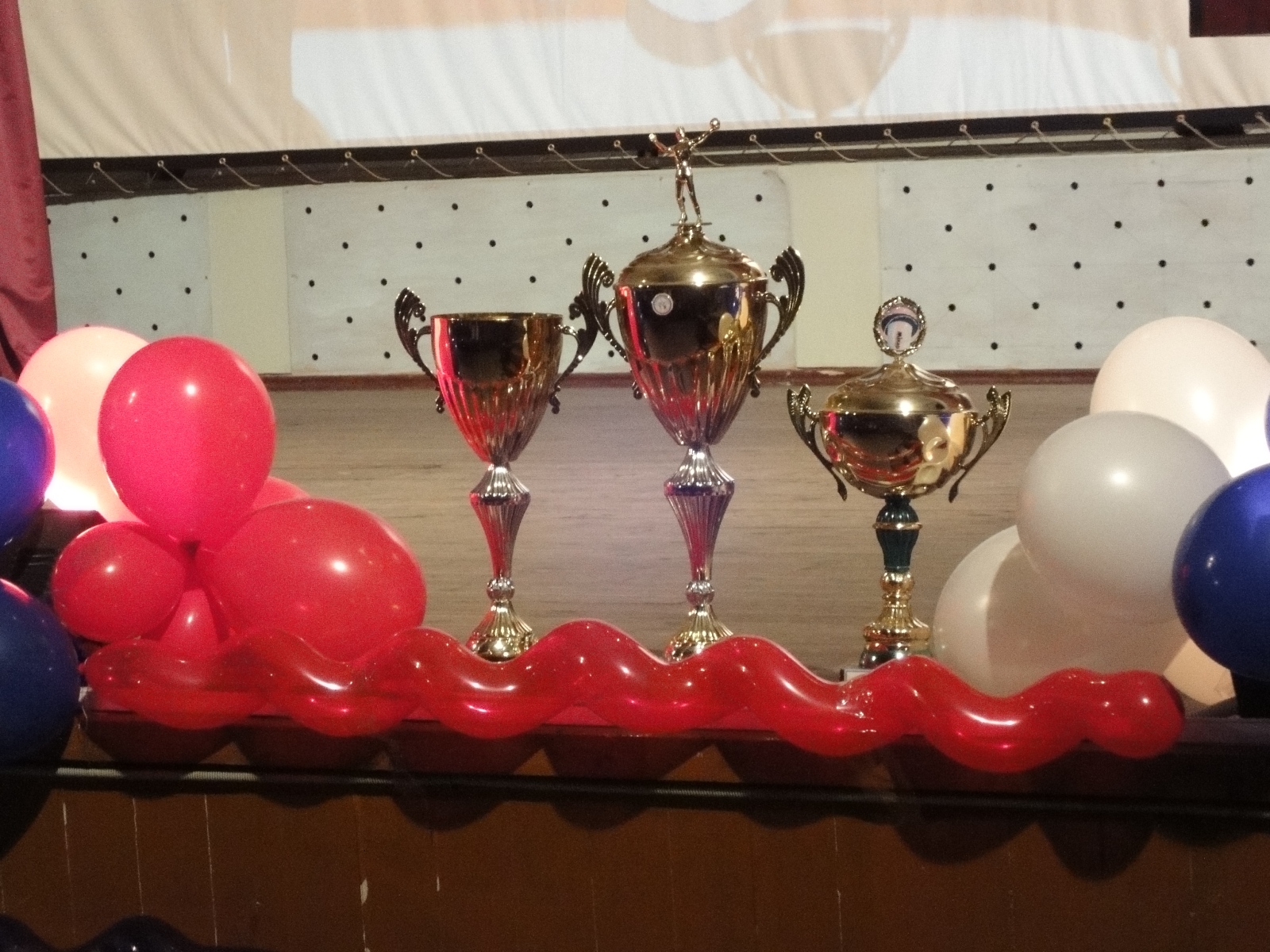 Итоги спортивного года
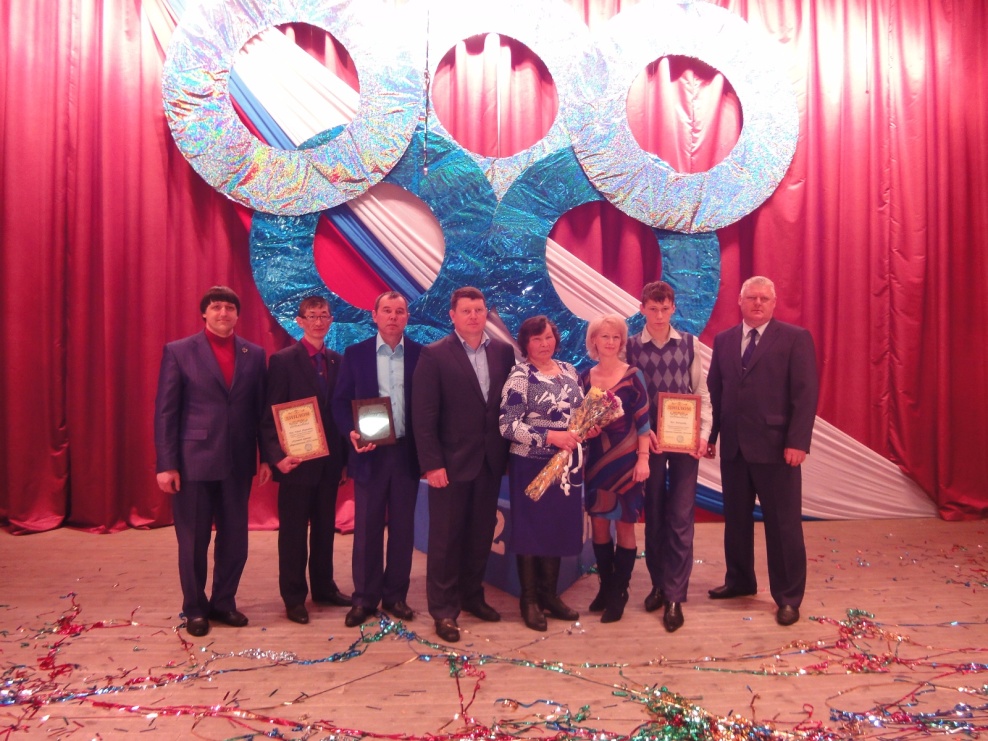 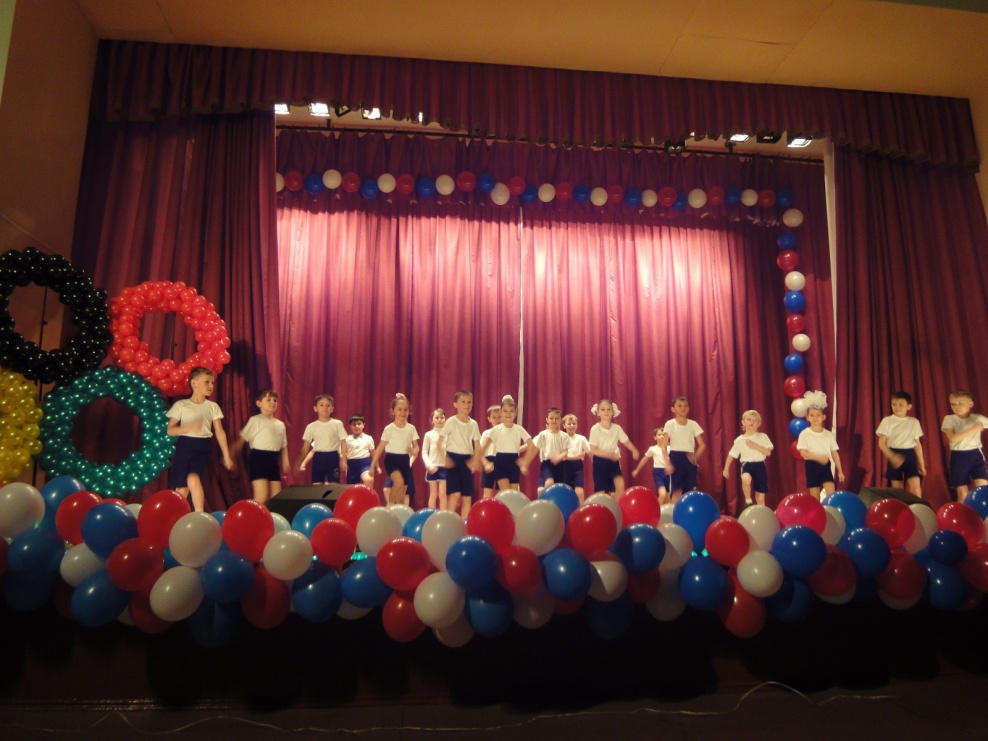 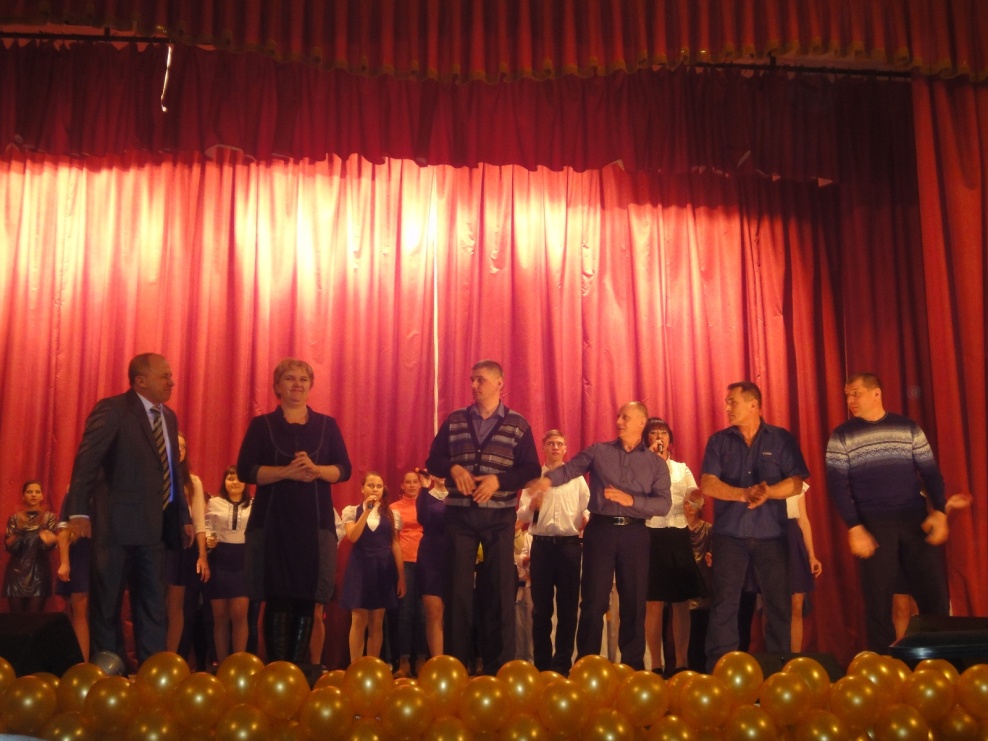 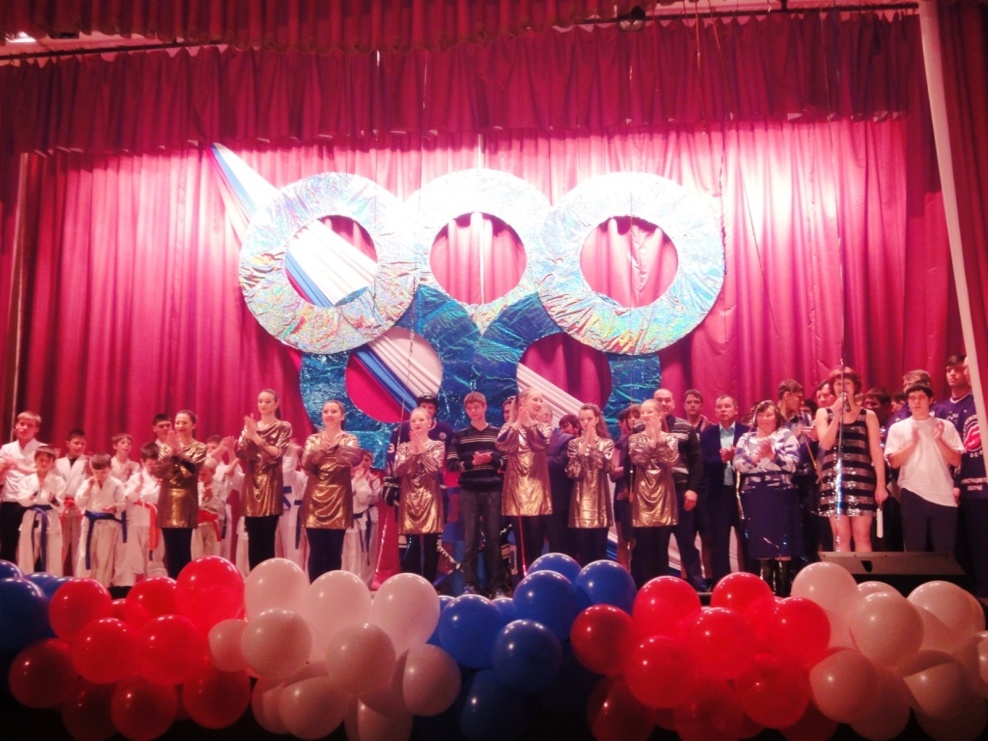 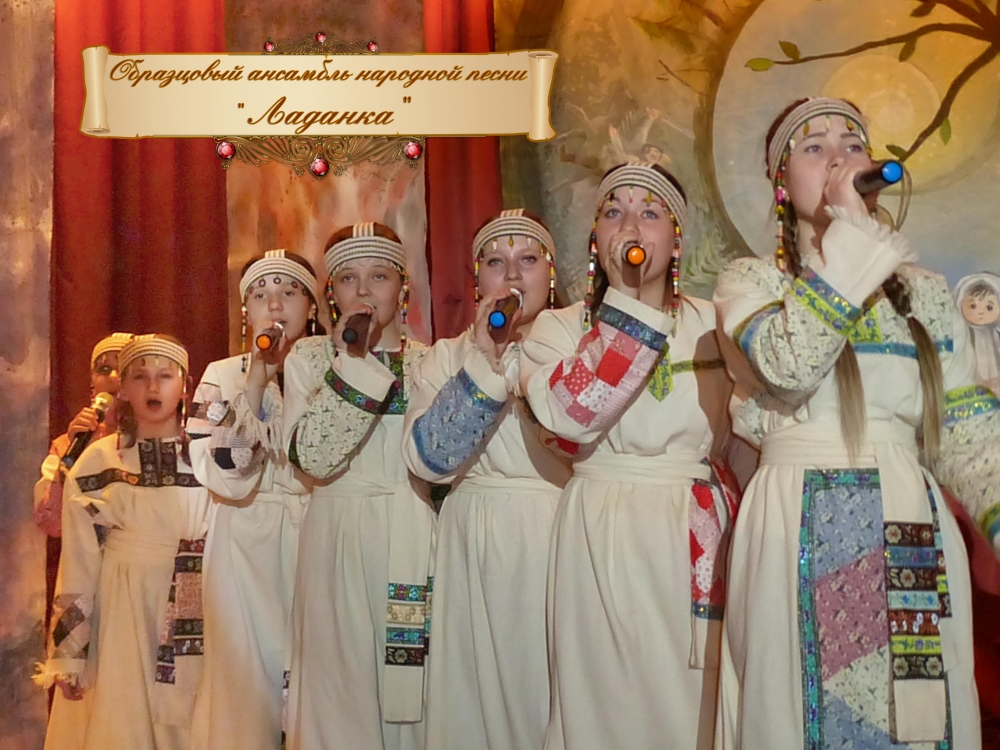 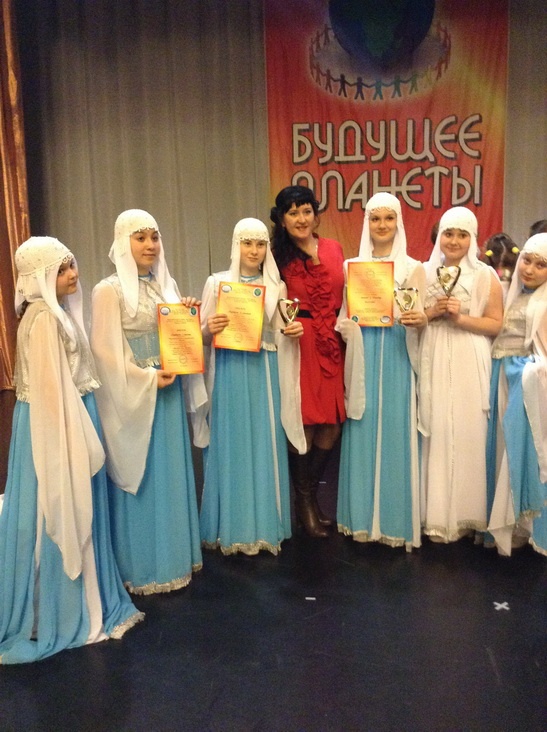 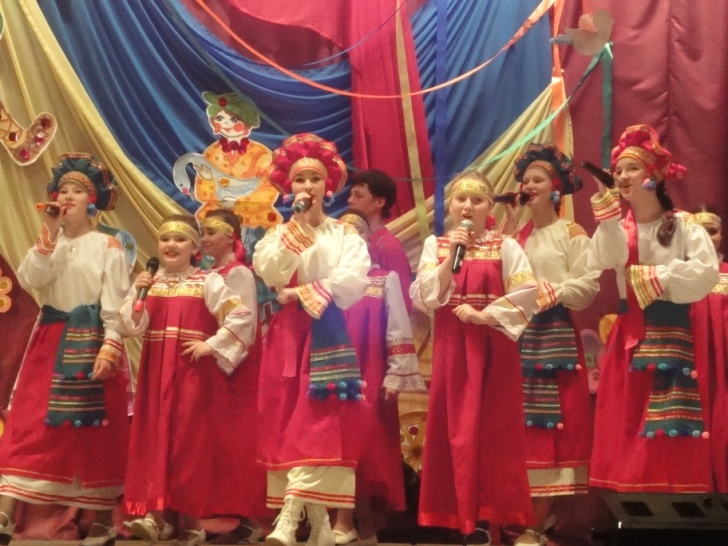 Хореографический ансамбль       «Талица»
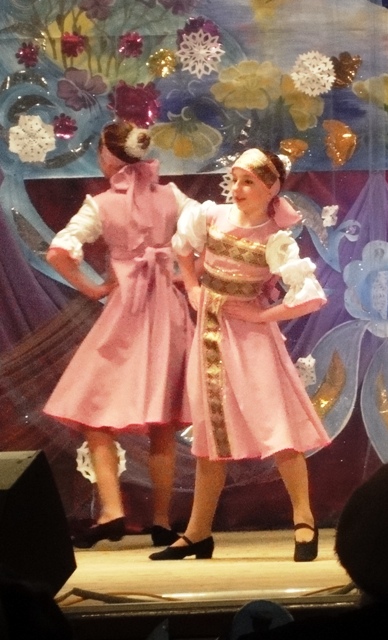 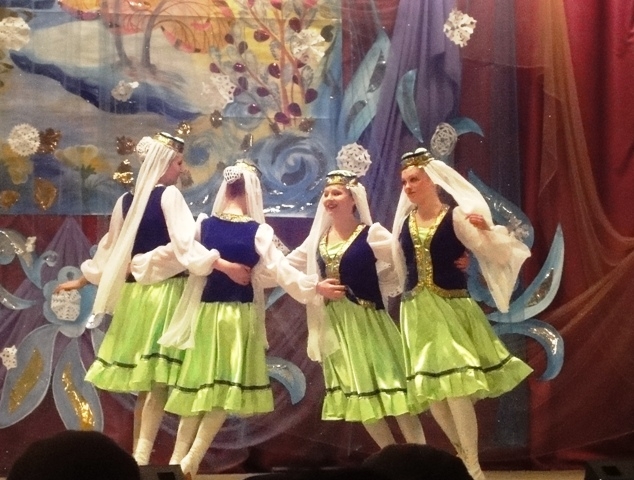 Хореографический ансамбль «Талица»
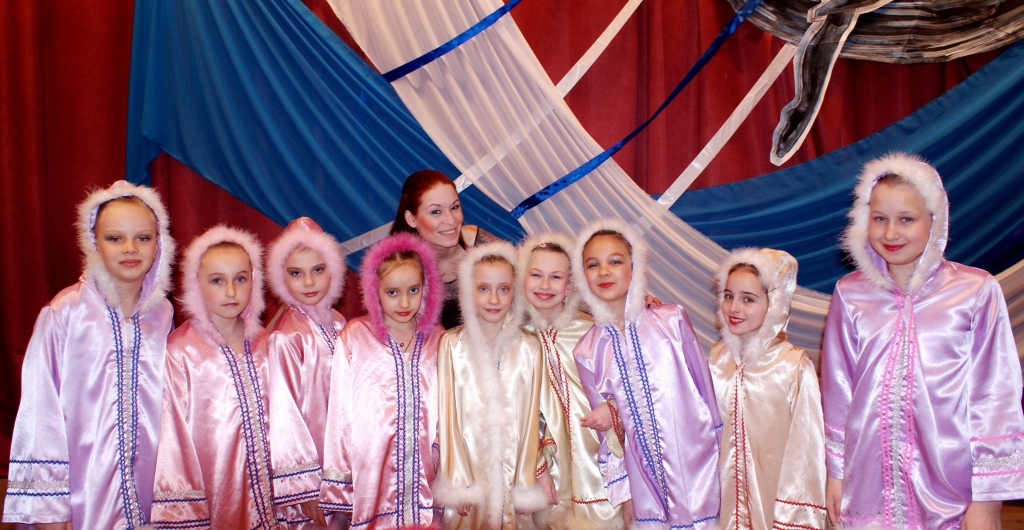 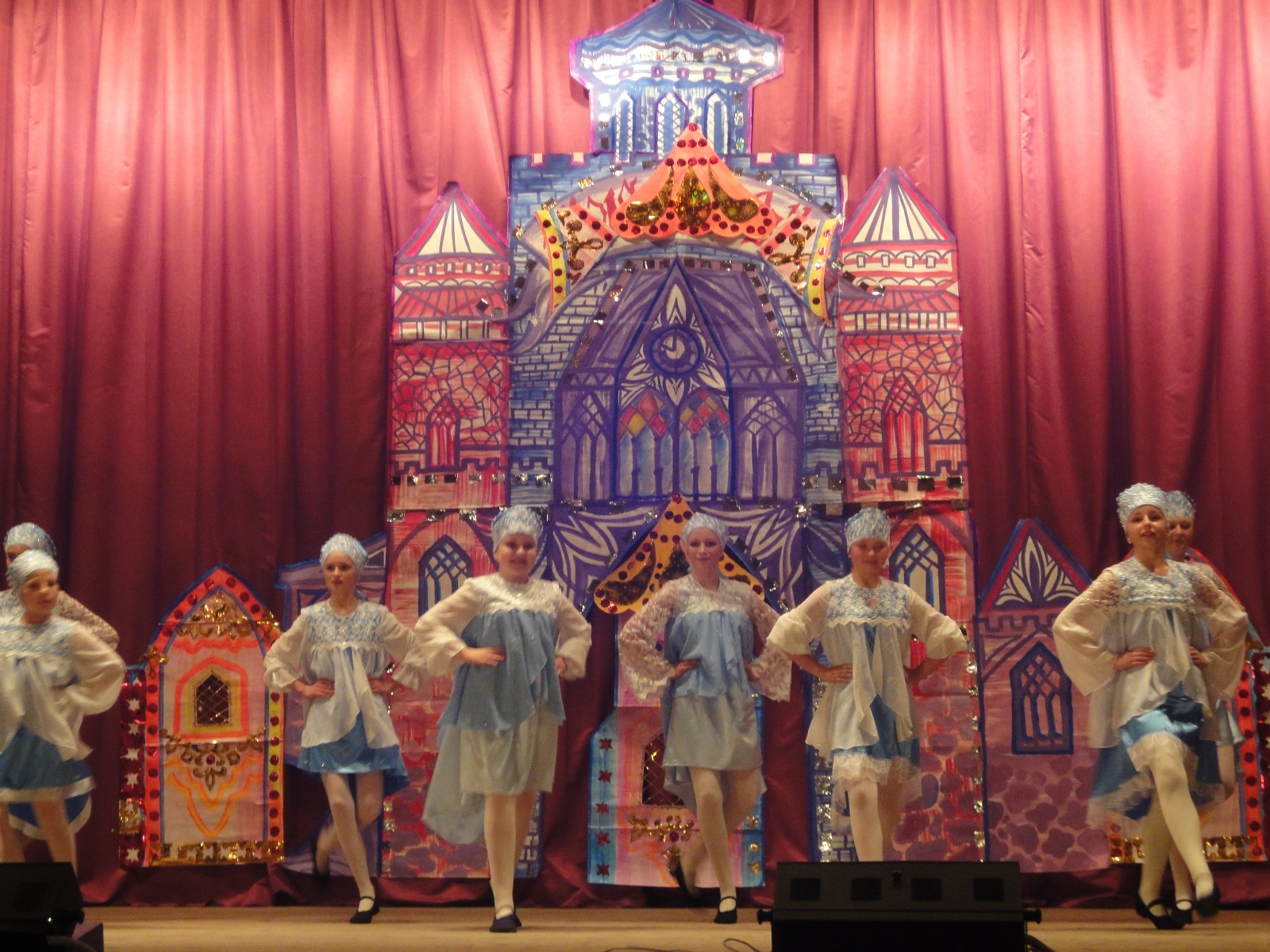 Открытый театр «Недетское время»
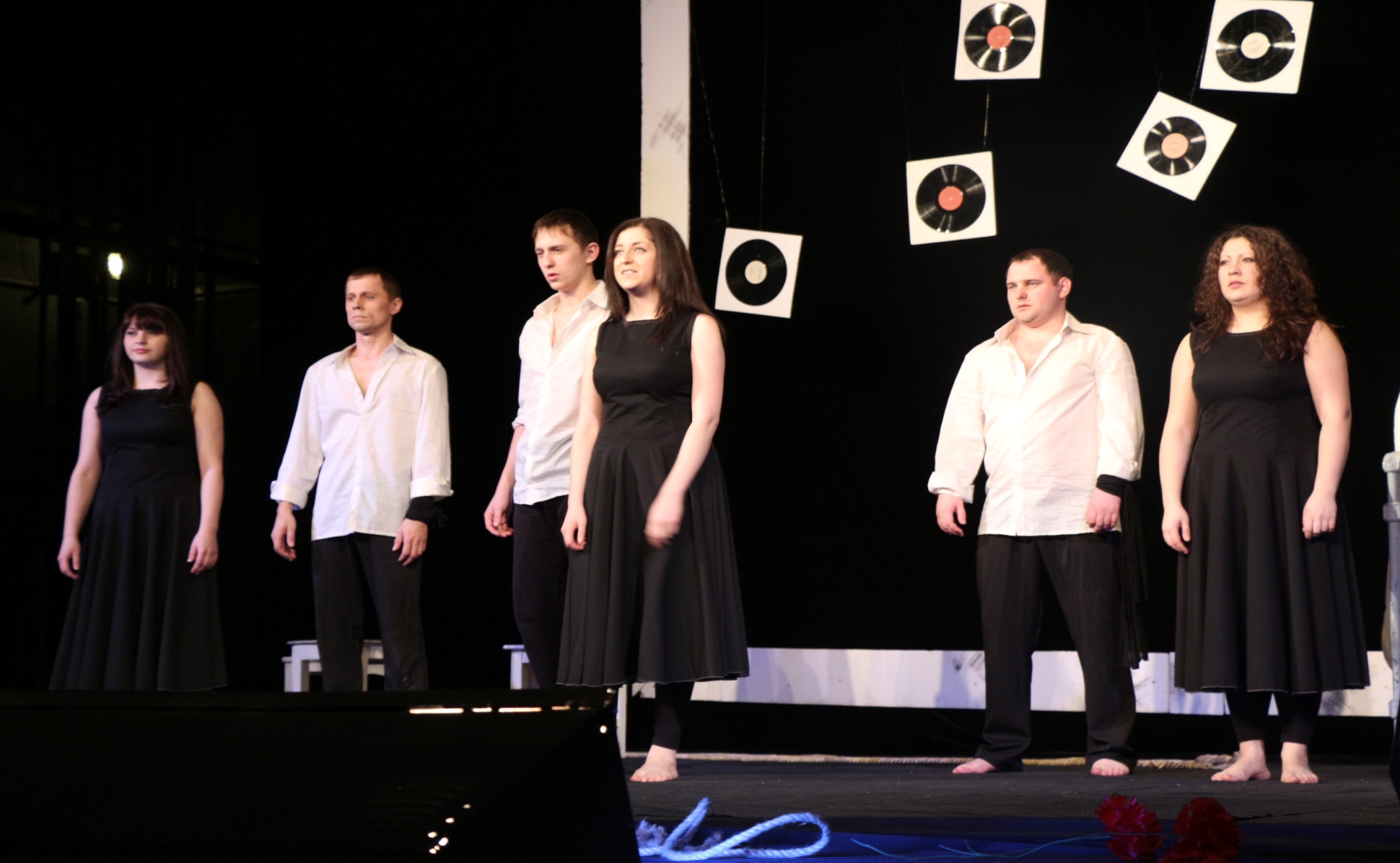 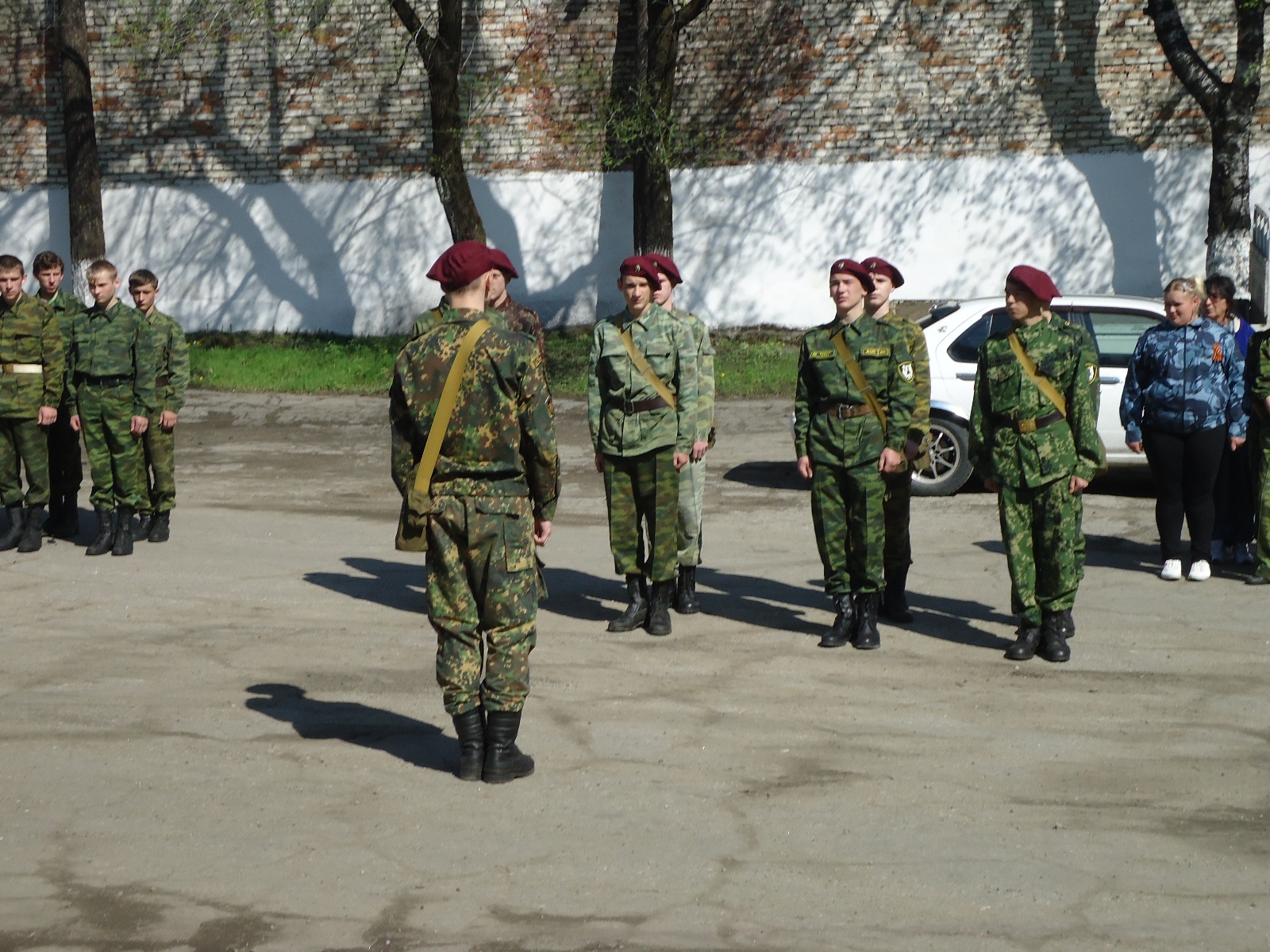 Слет юнармейцев
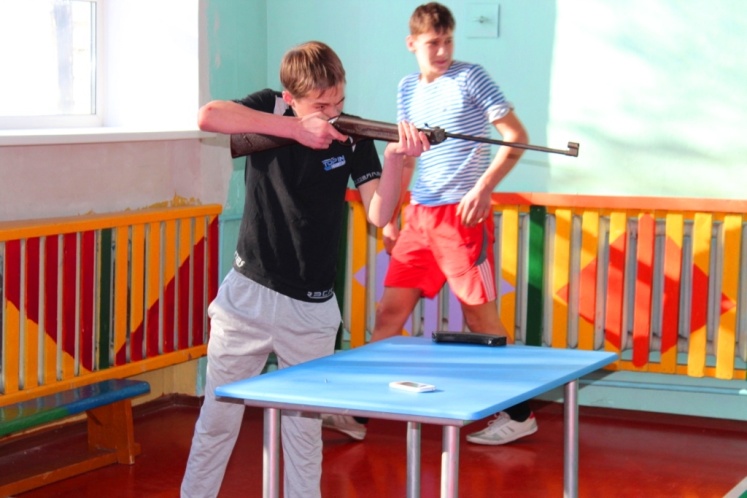 Форум «Путь открыт» п. Биракан
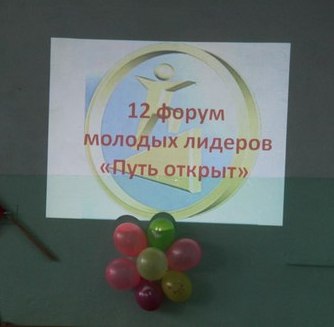 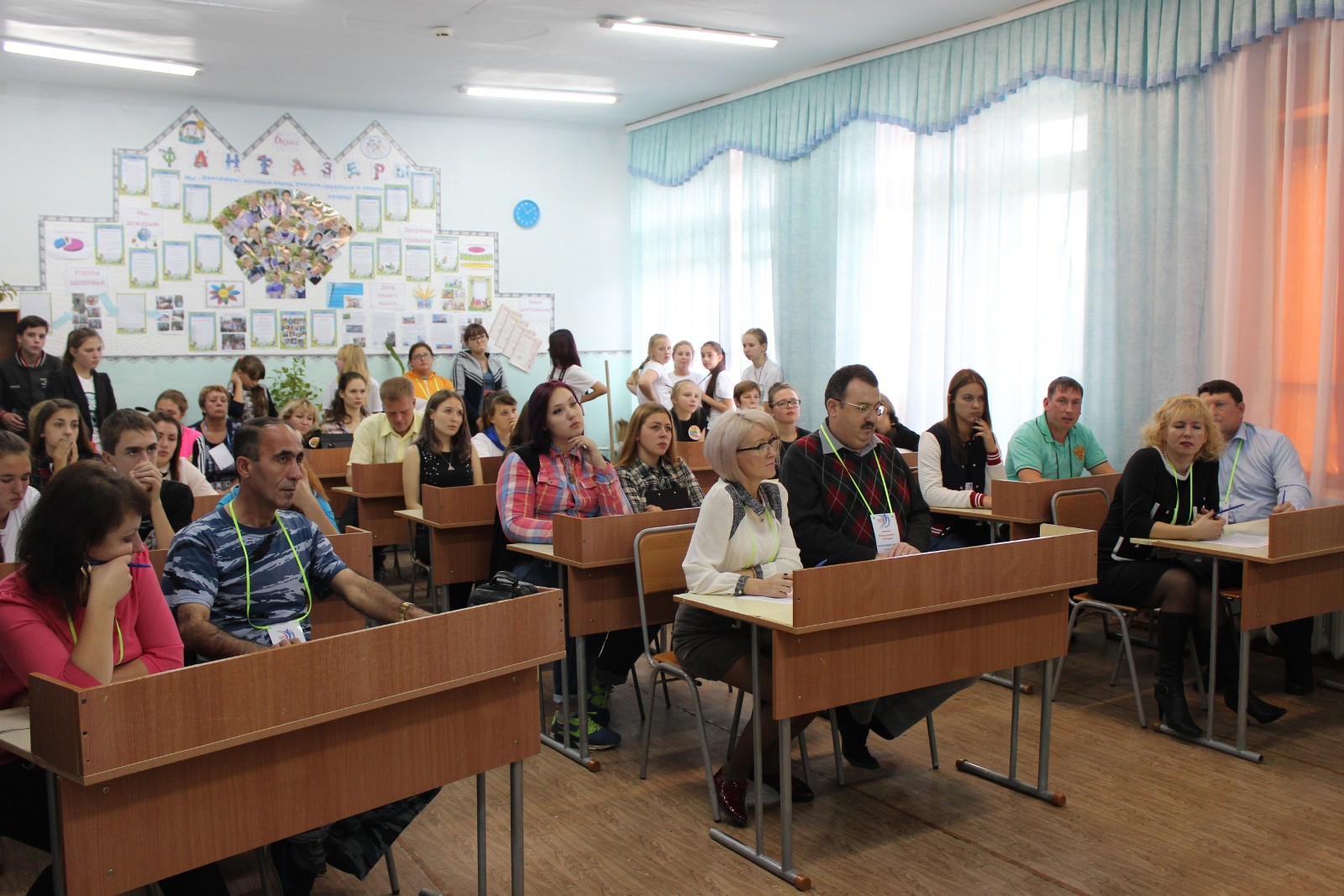 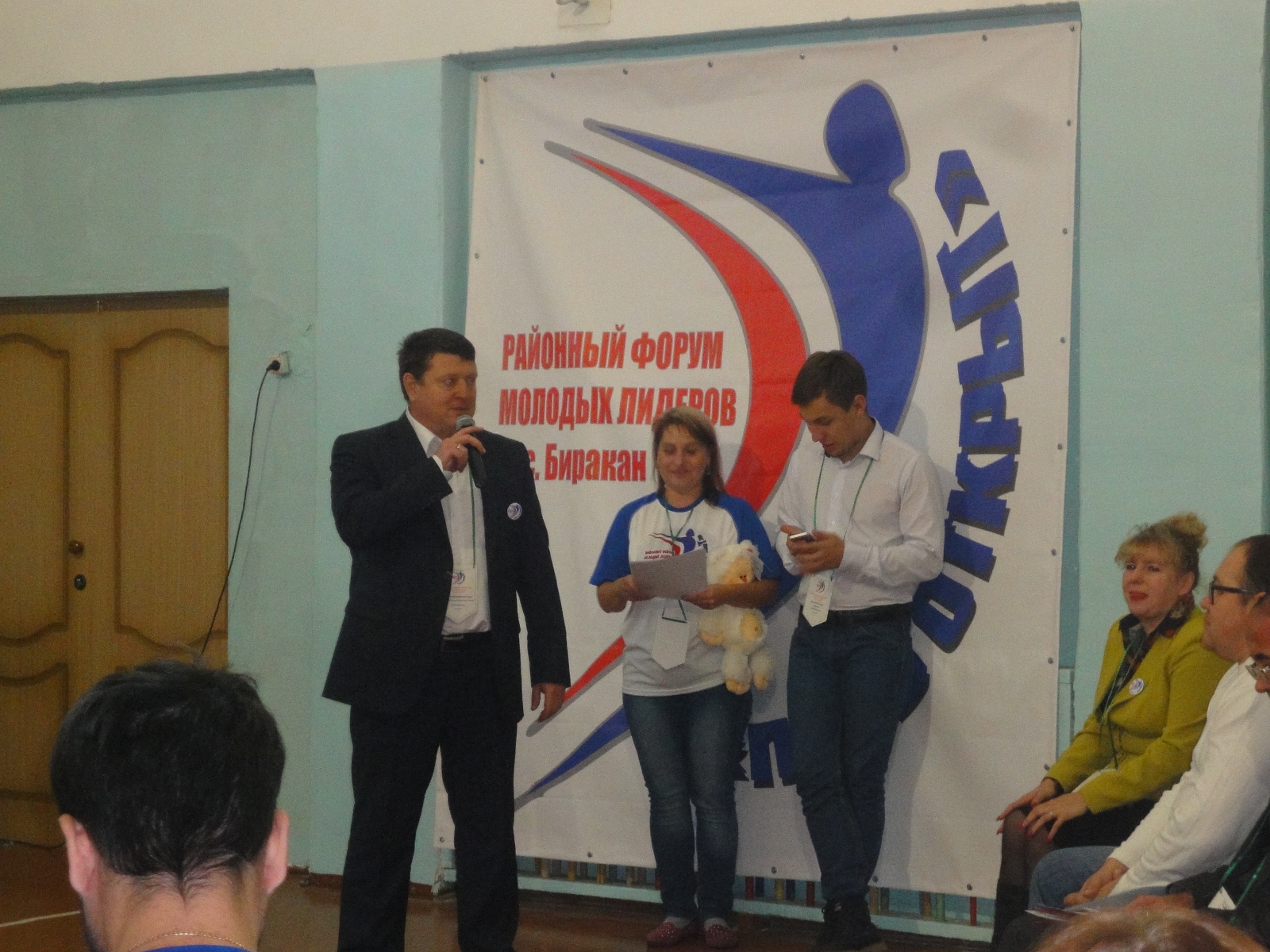 Молодежные акции
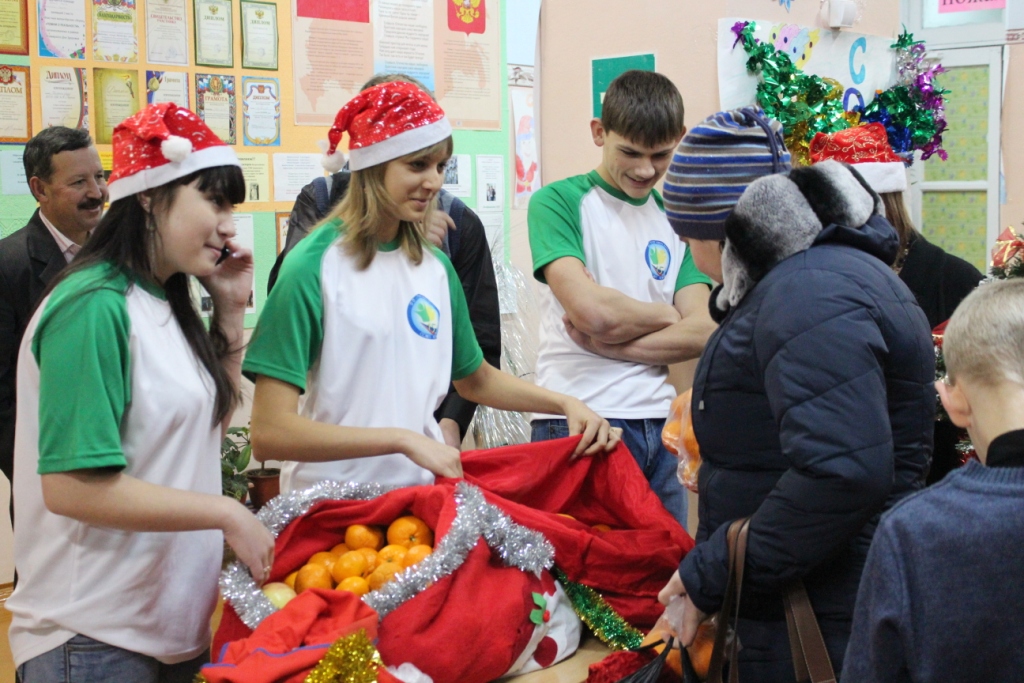 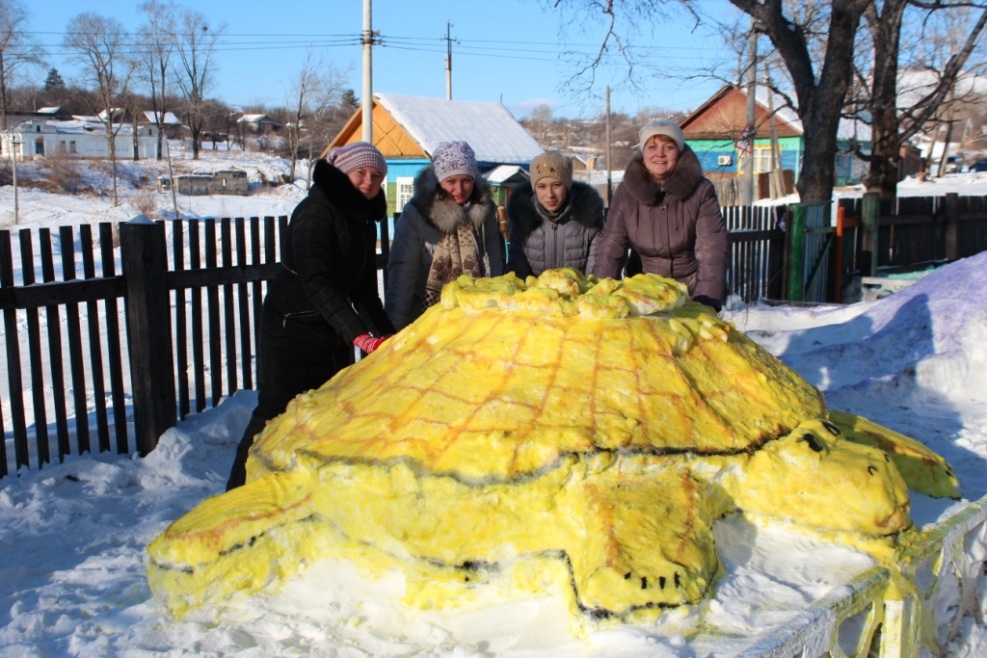 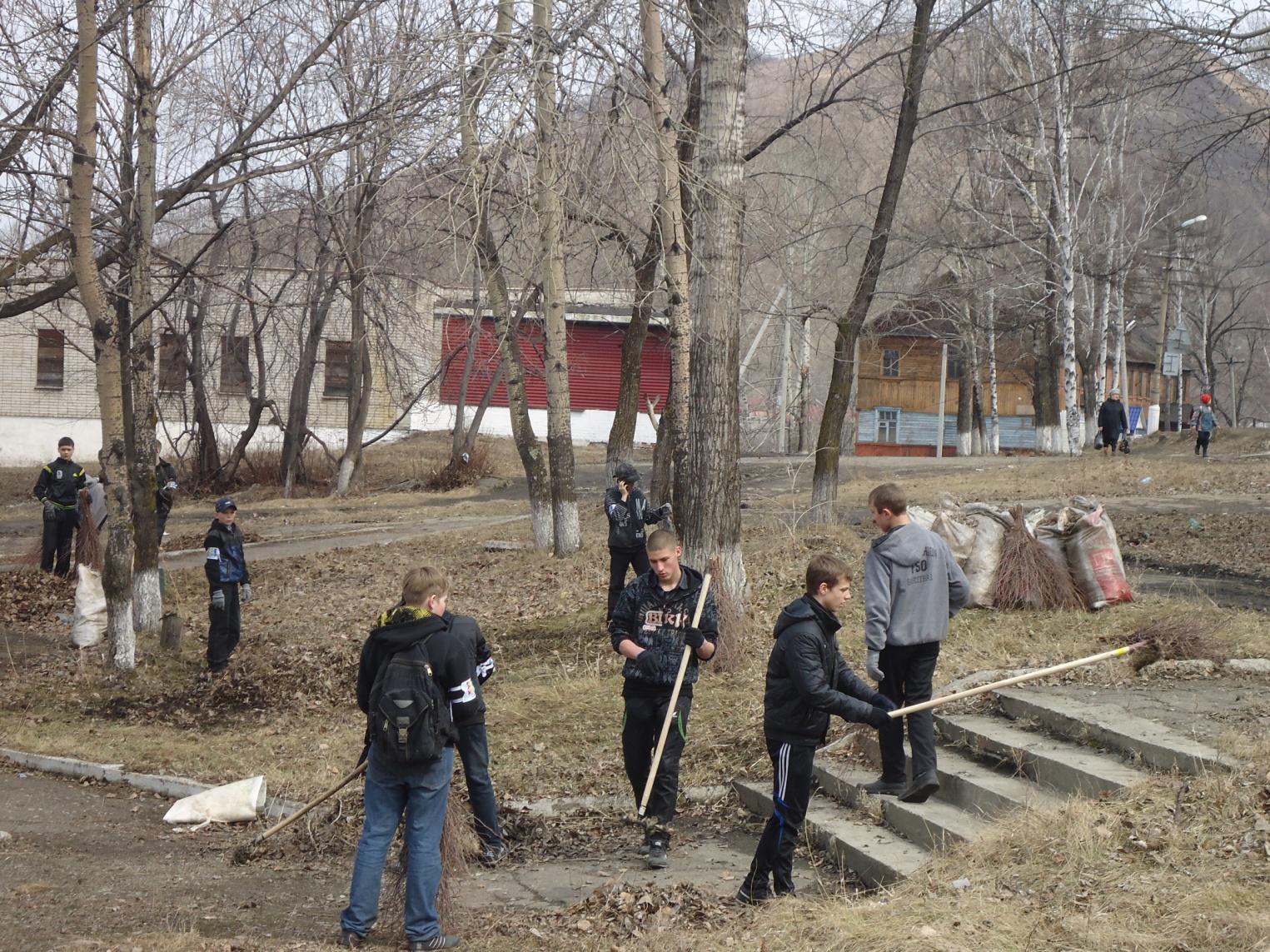 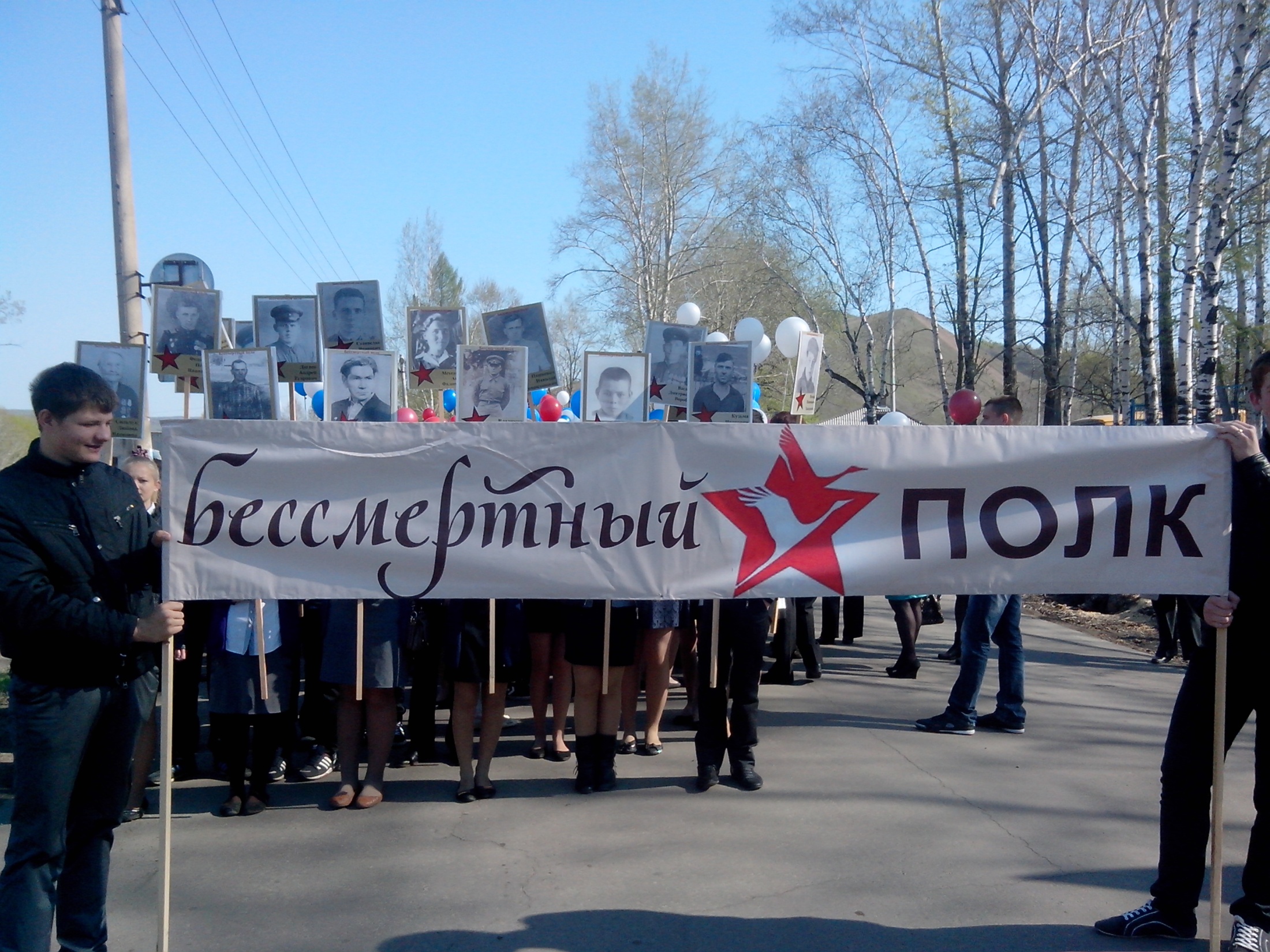 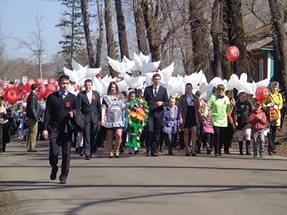 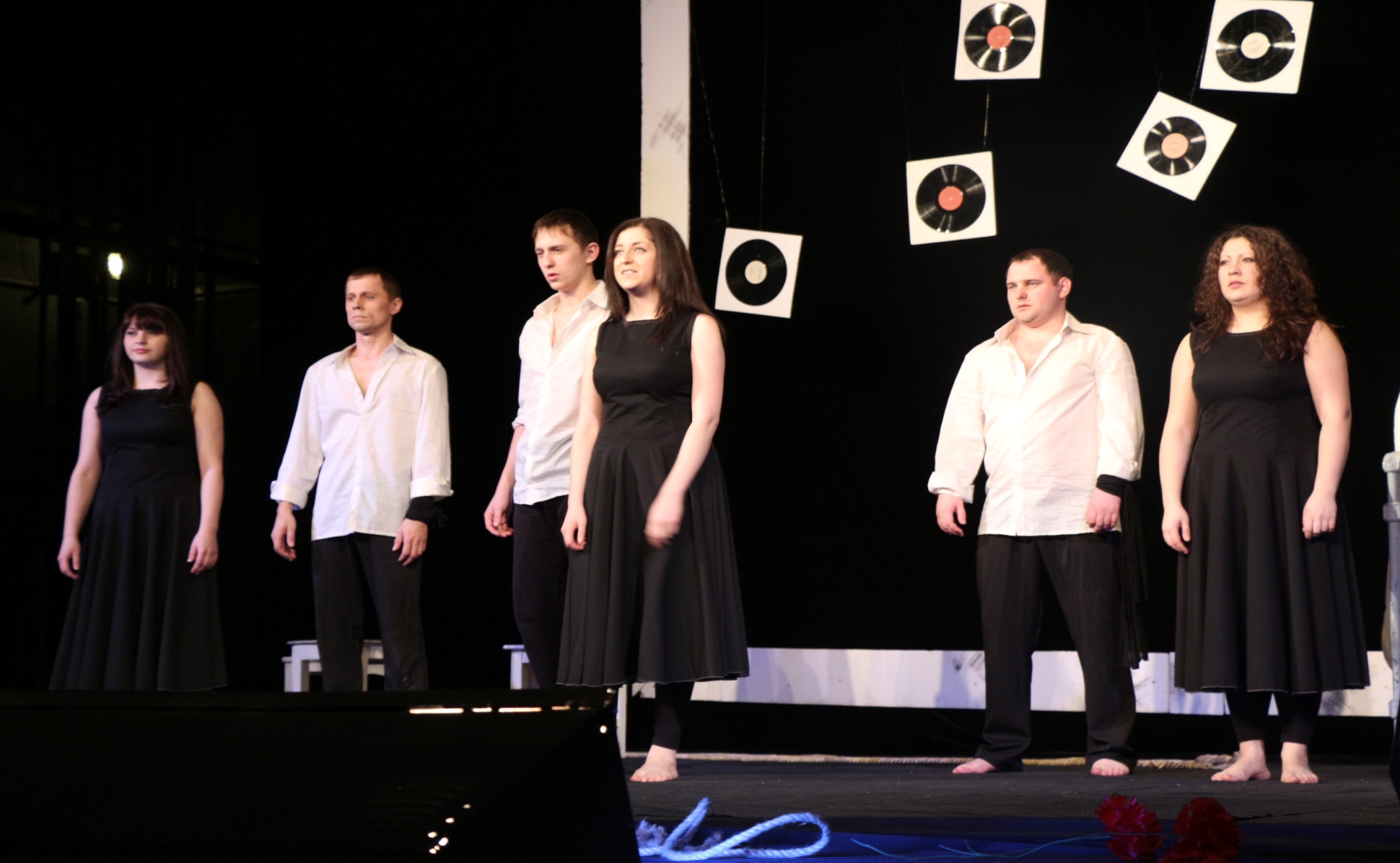 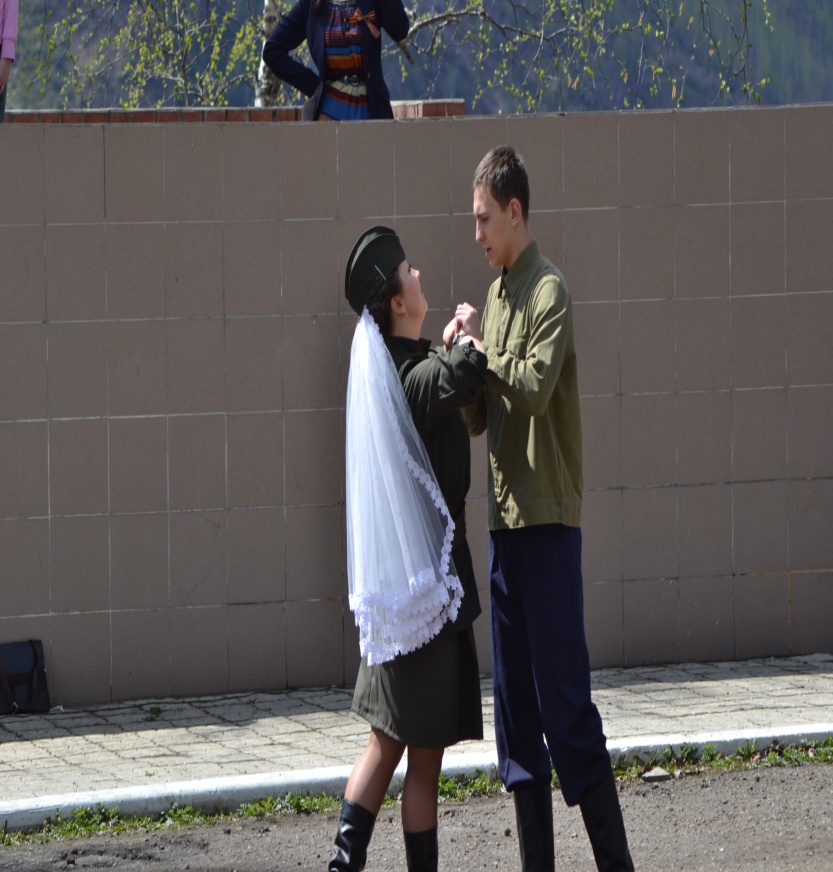 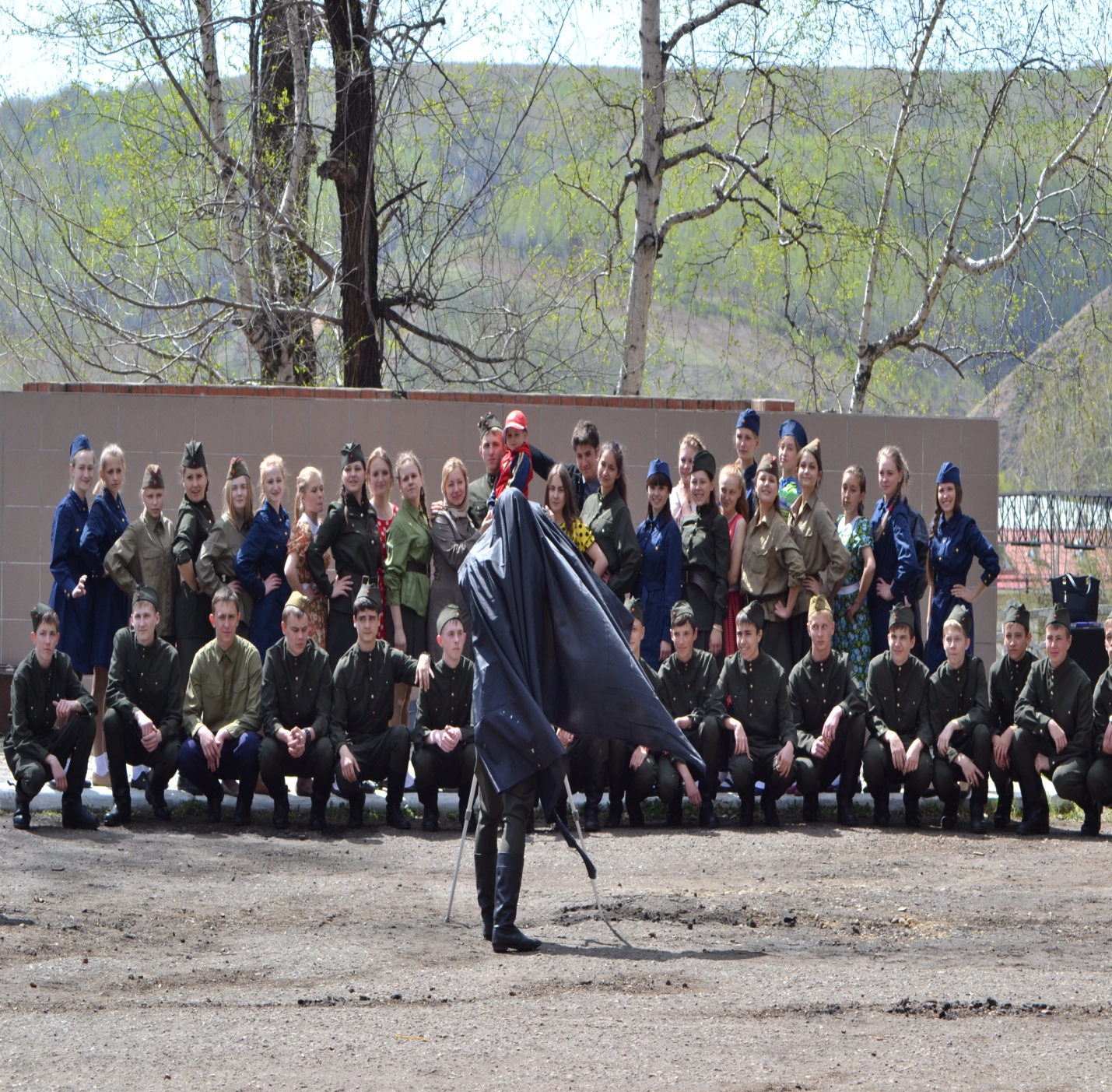 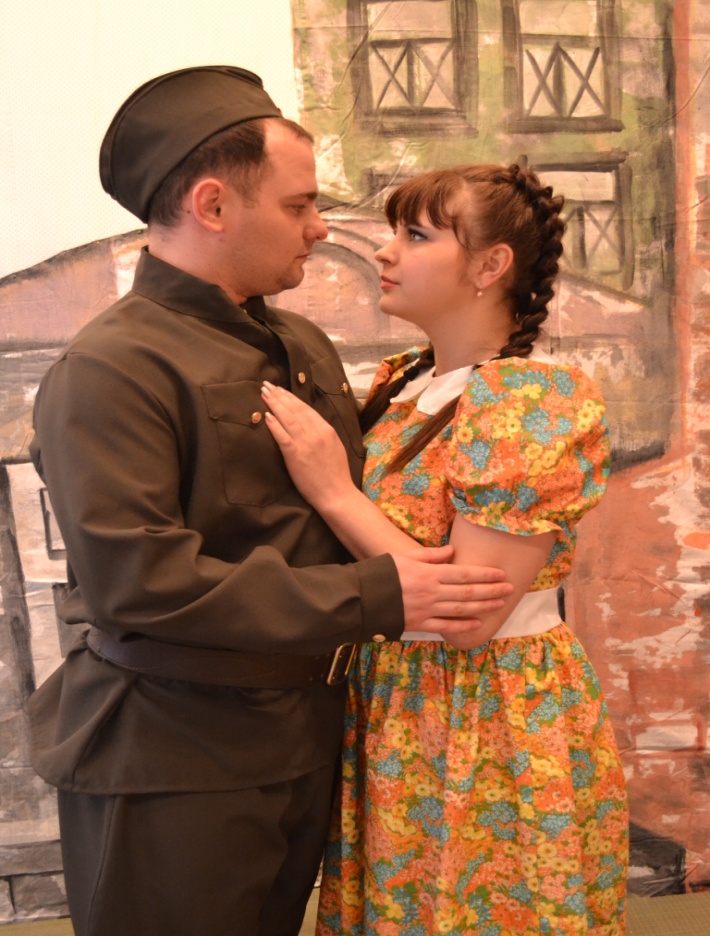 Молодежные акции
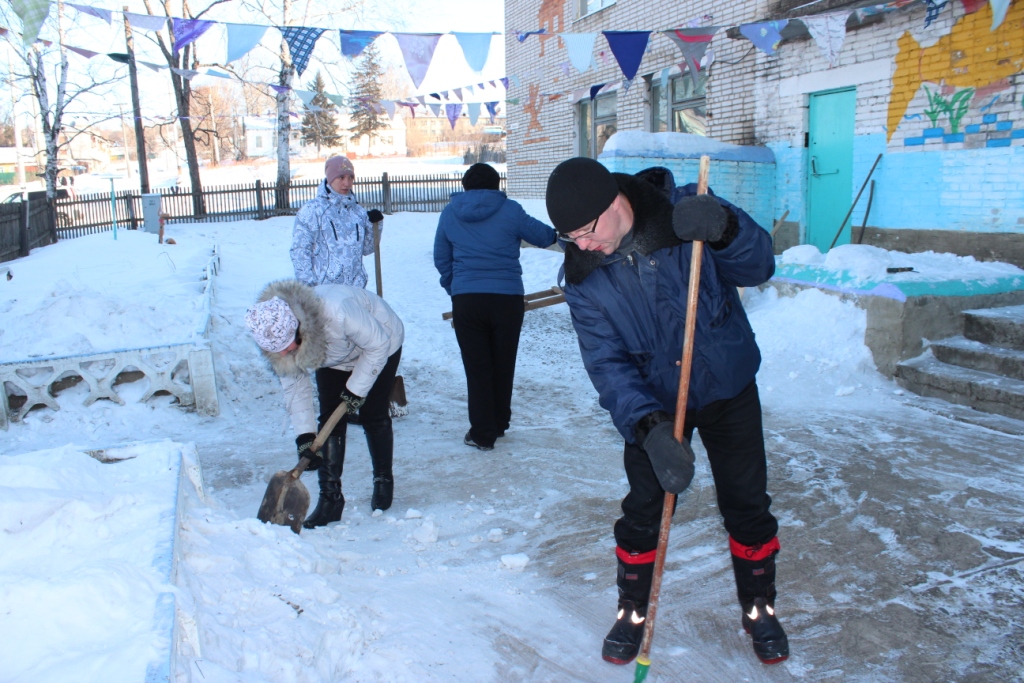 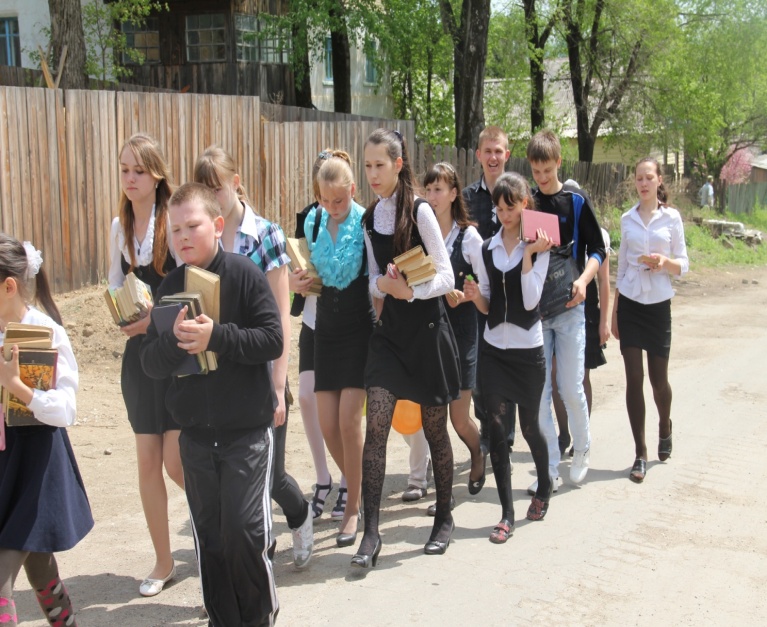 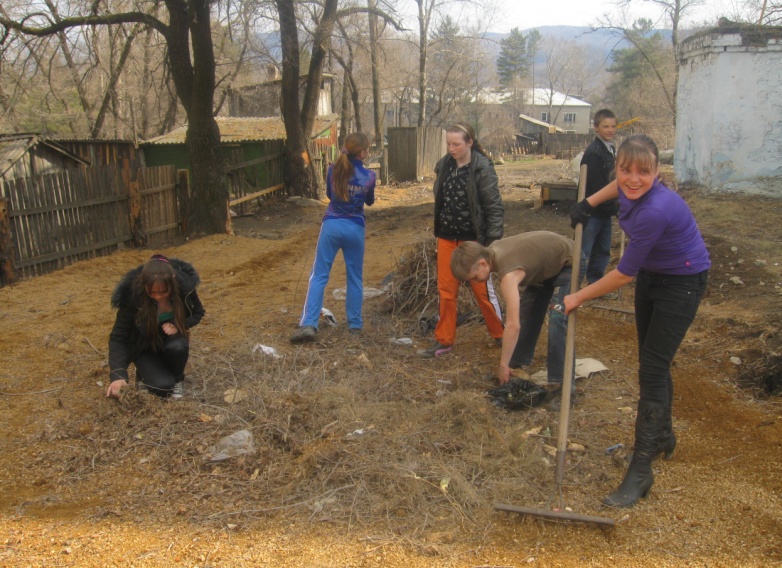